독도는 왜 한국 영토인가?              -역사적 증거로 설명
고려사
고려사란?
https://youtu.be/-MlYZAYi50c
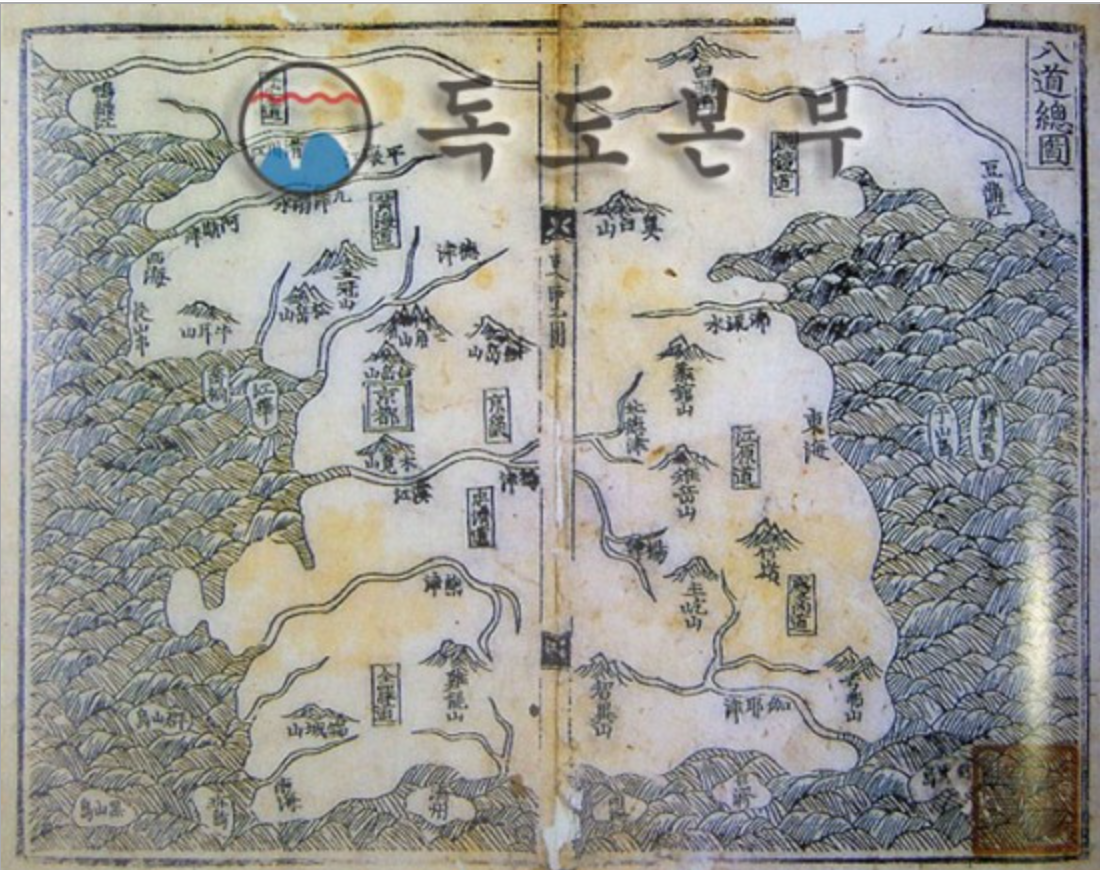 고려사에서 찾아볼 수 있는 증거는?
독도에 대해 언급한
우리나라 최초의 역사서
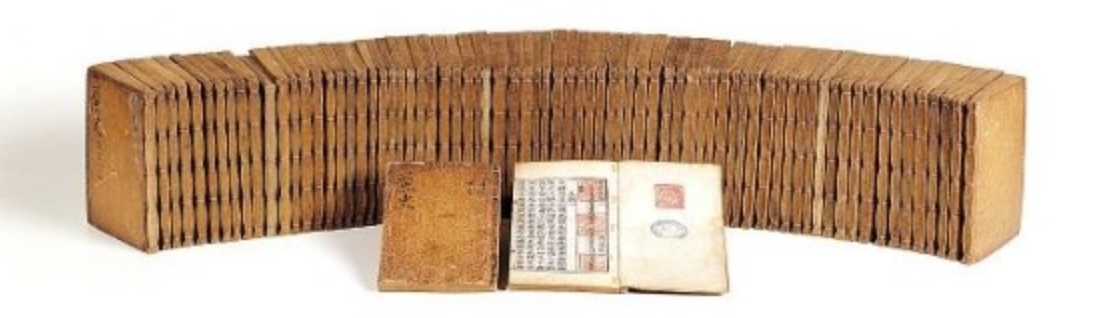 고려사에서 찾아볼 수 있는 증거는?
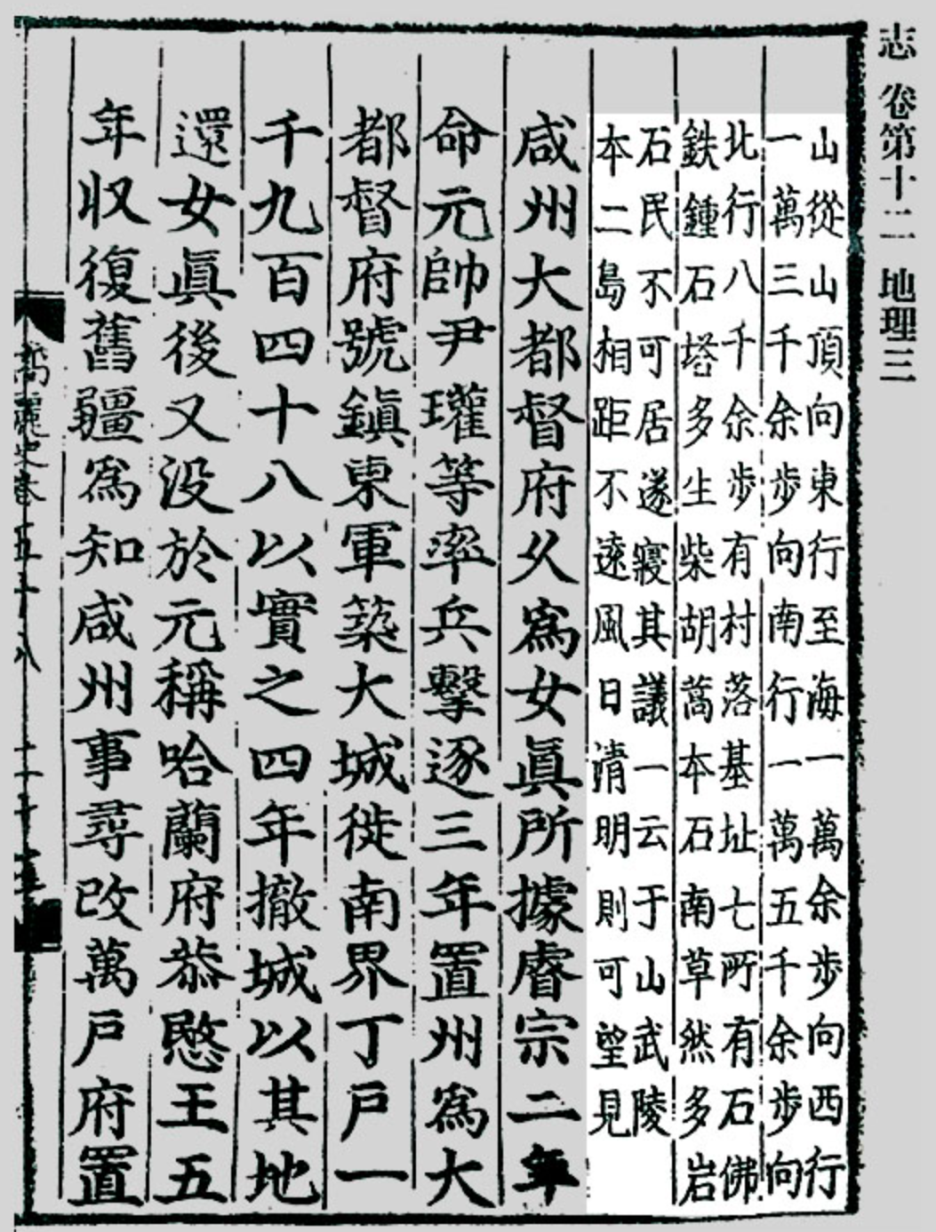 고려사 권58
-고려시대의 역사·문화 등을
  기전체로 정리한 책
고려사에서 찾아볼 수 있는 증거는?
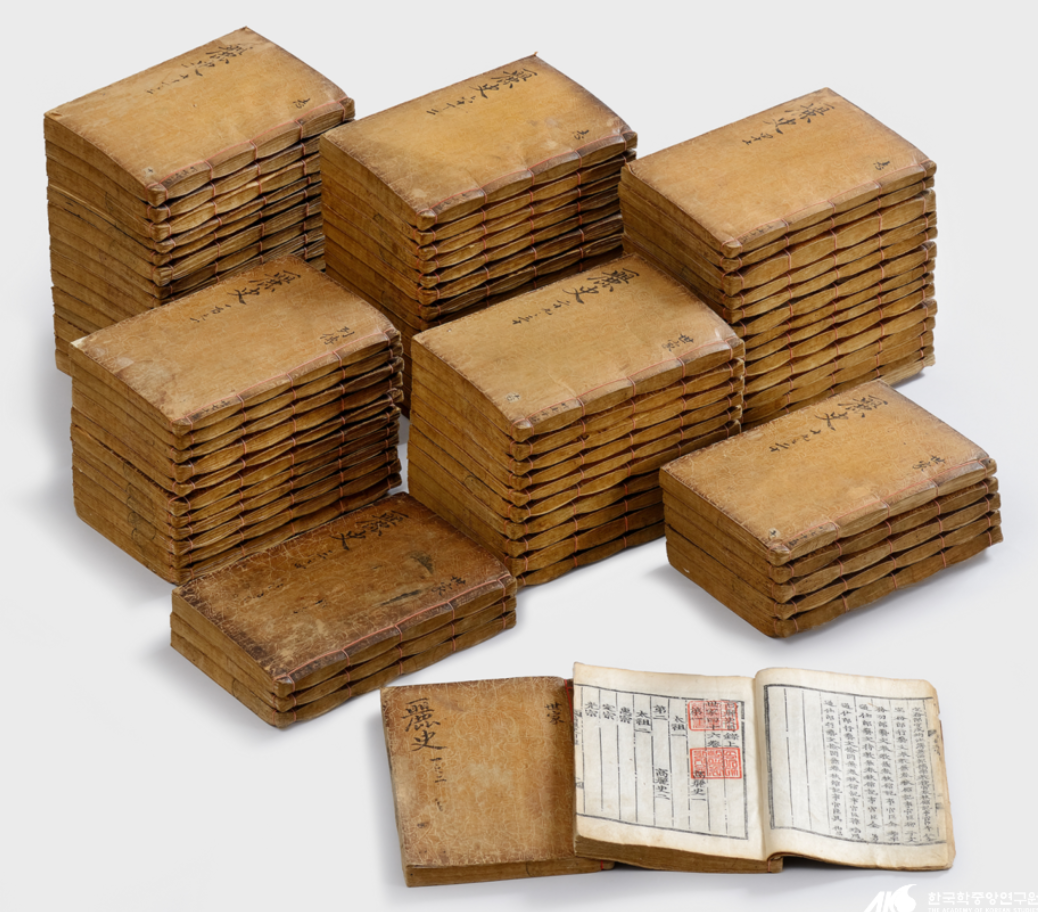 고려사 930년에도
우산국에서
고려로 토산물을
받쳤다는 기록


https://youtu.be/Z_SSqGtvUY8